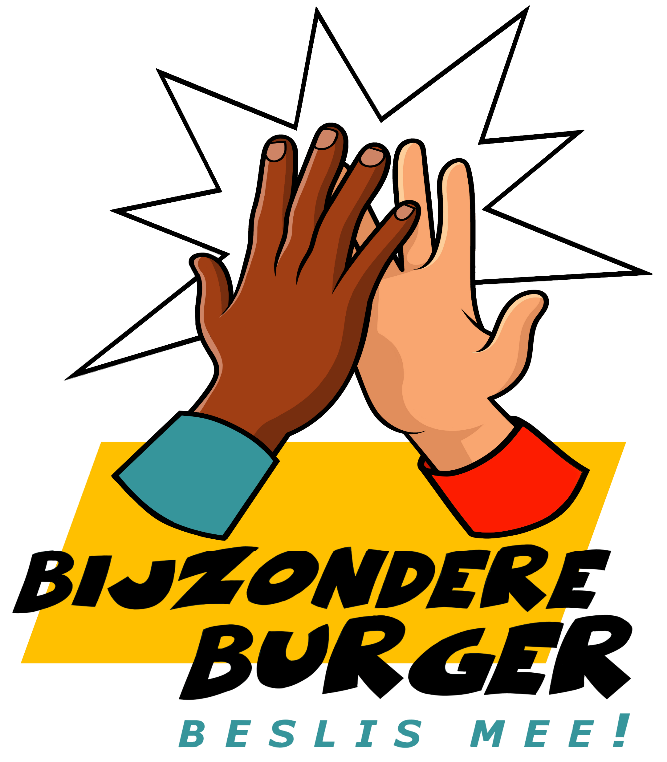 Hart voor de buurt

Les 3
1. Vorige keer
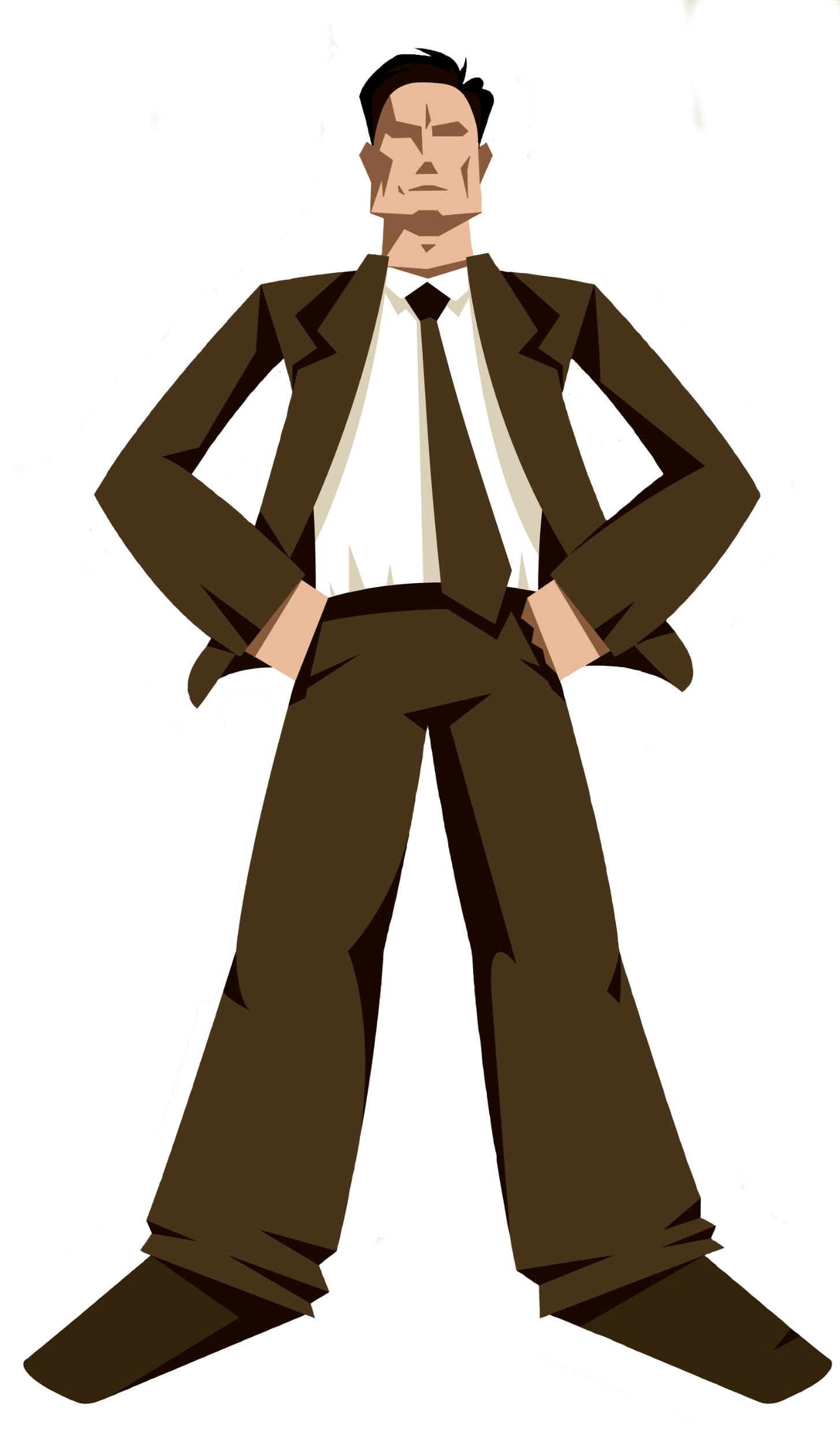 AUTORITAIR
Zo doen we
het hier,
en niet anders!
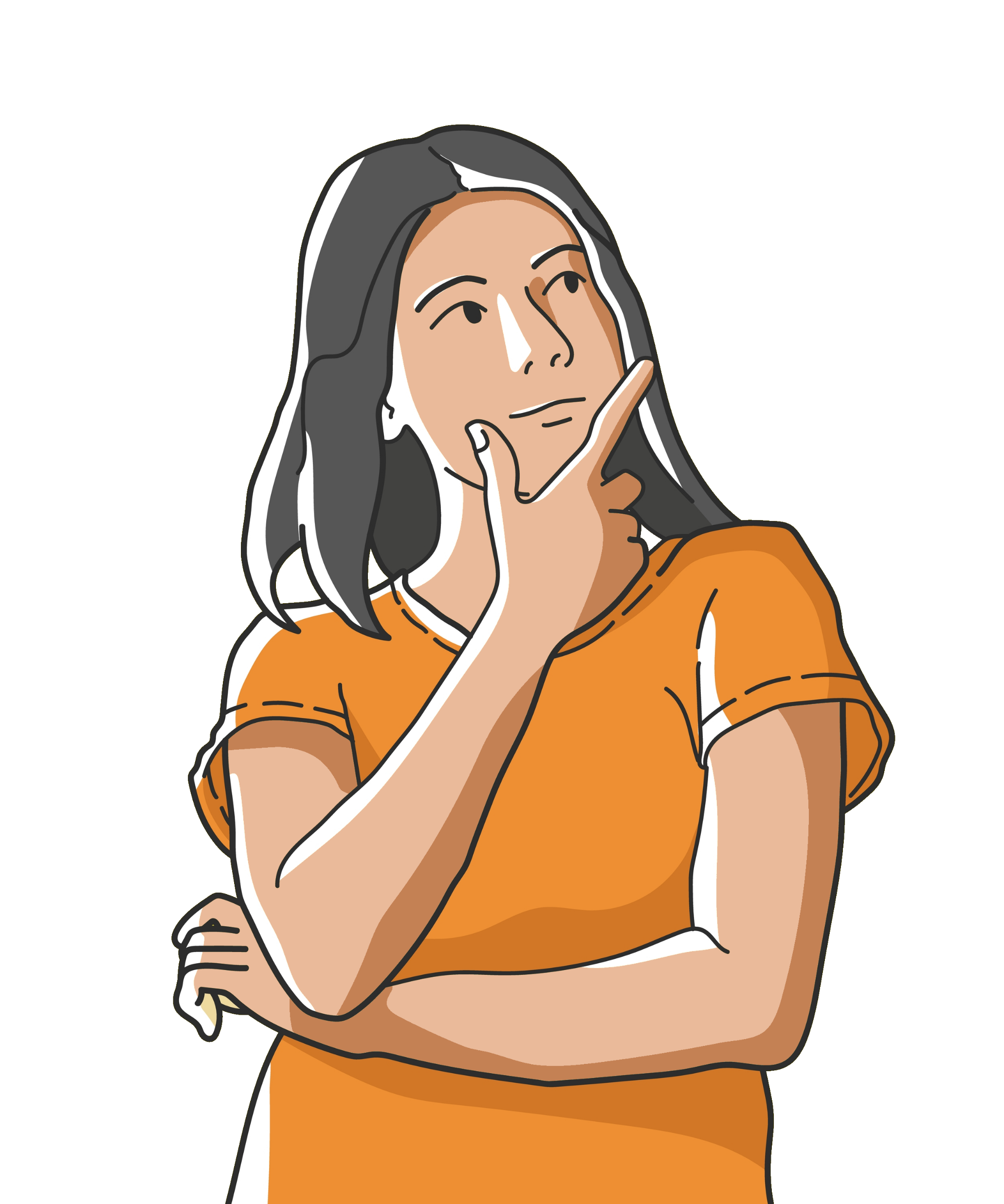 Inspraak
Wat vinden jullie hiervan?
Democratie: zeggen wat je vindt
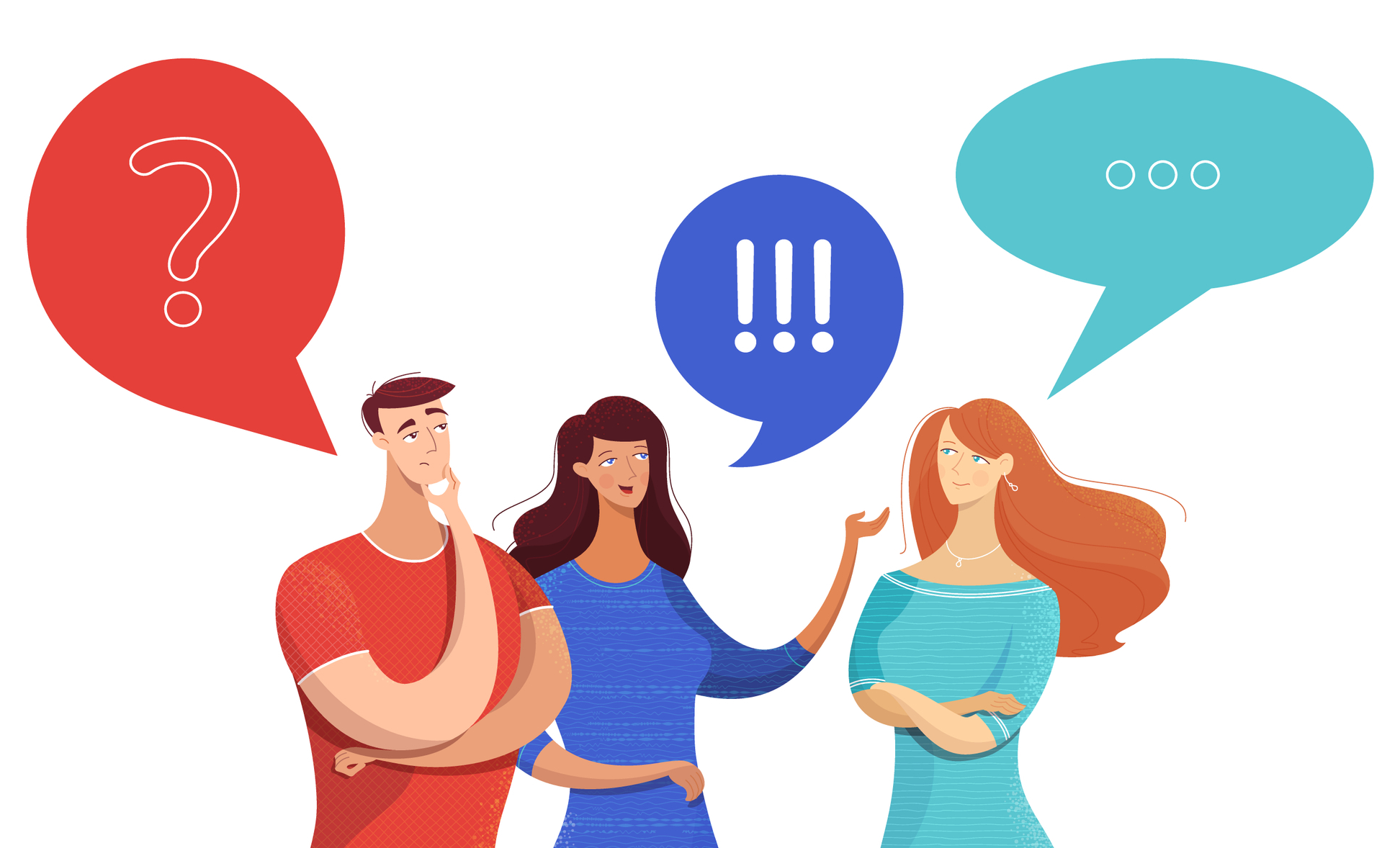 Verschillende ideeën?
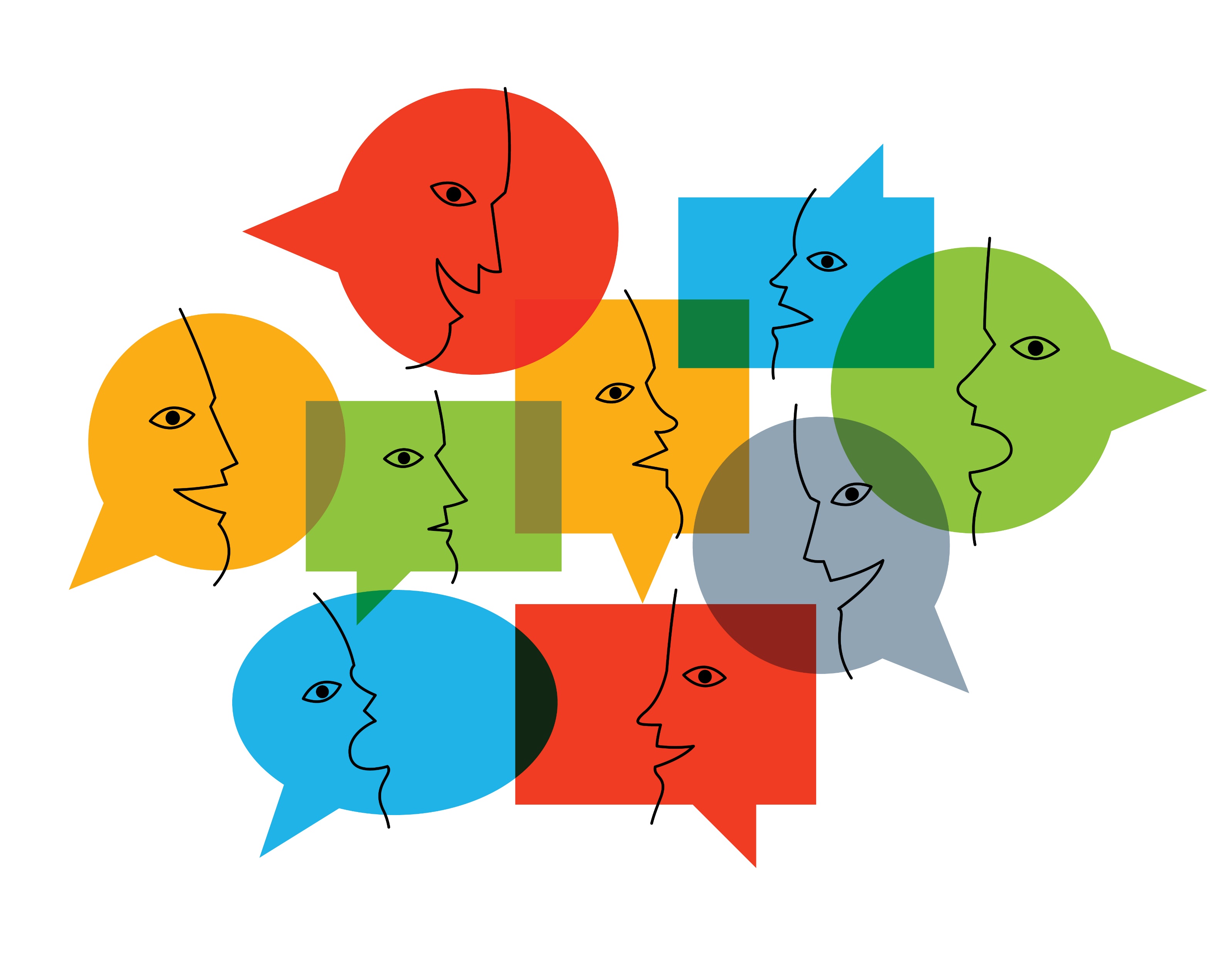 De meeste stemmen gelden
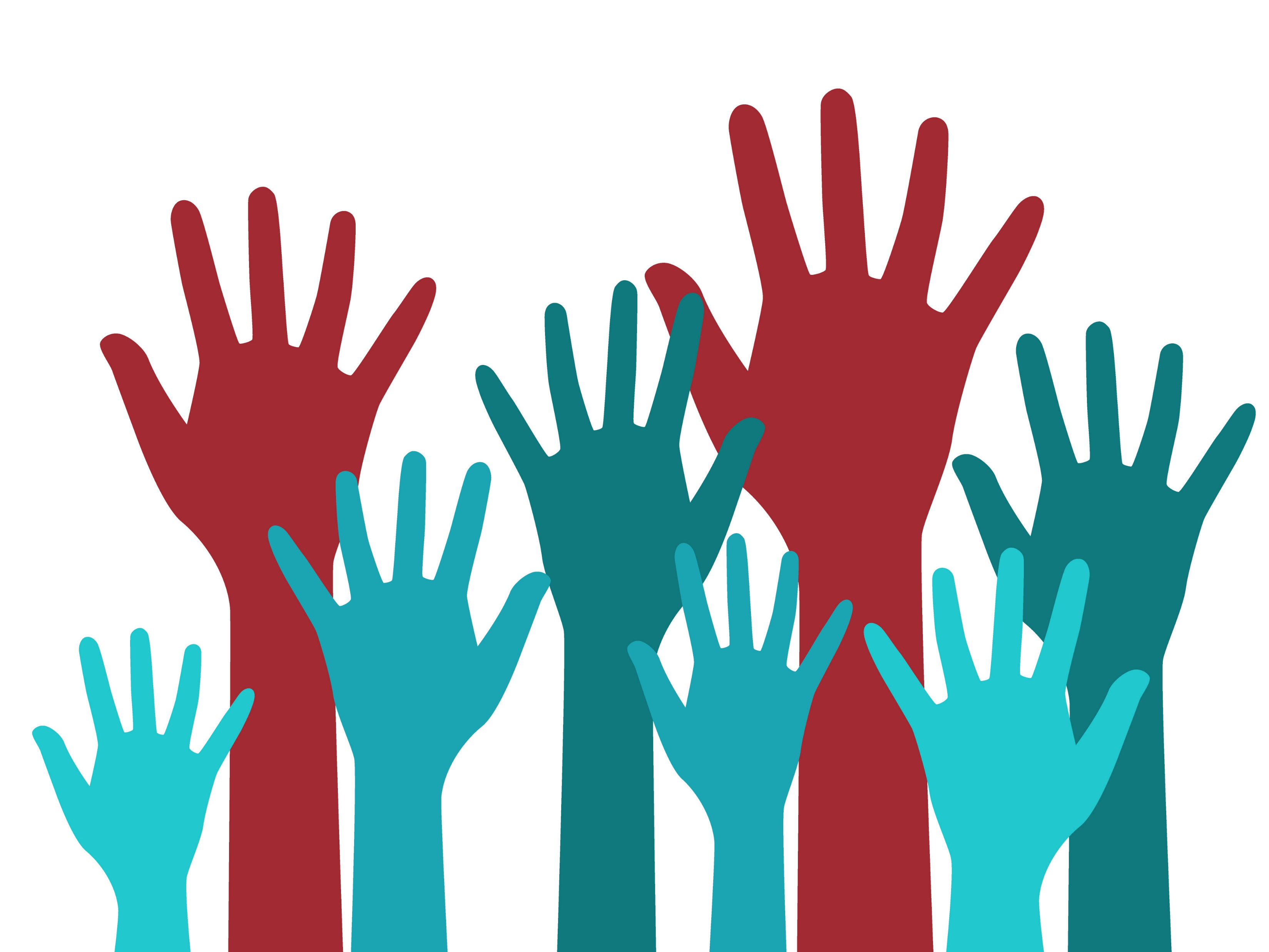 Actiedraaiboek
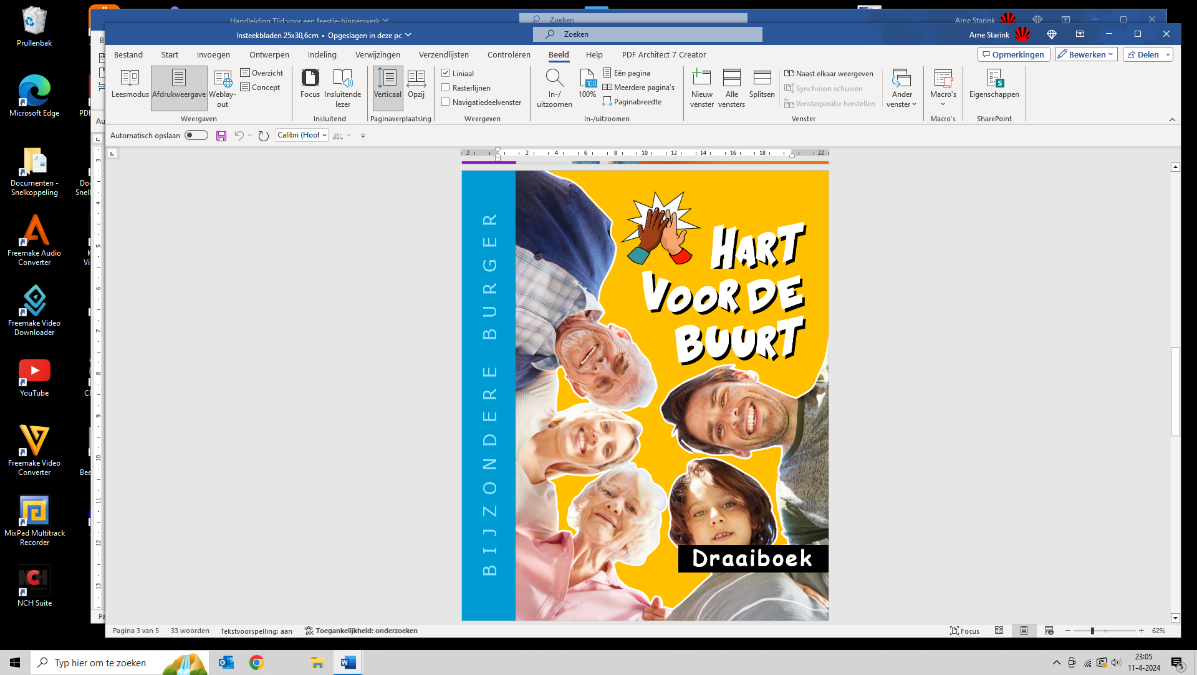 Ideeën
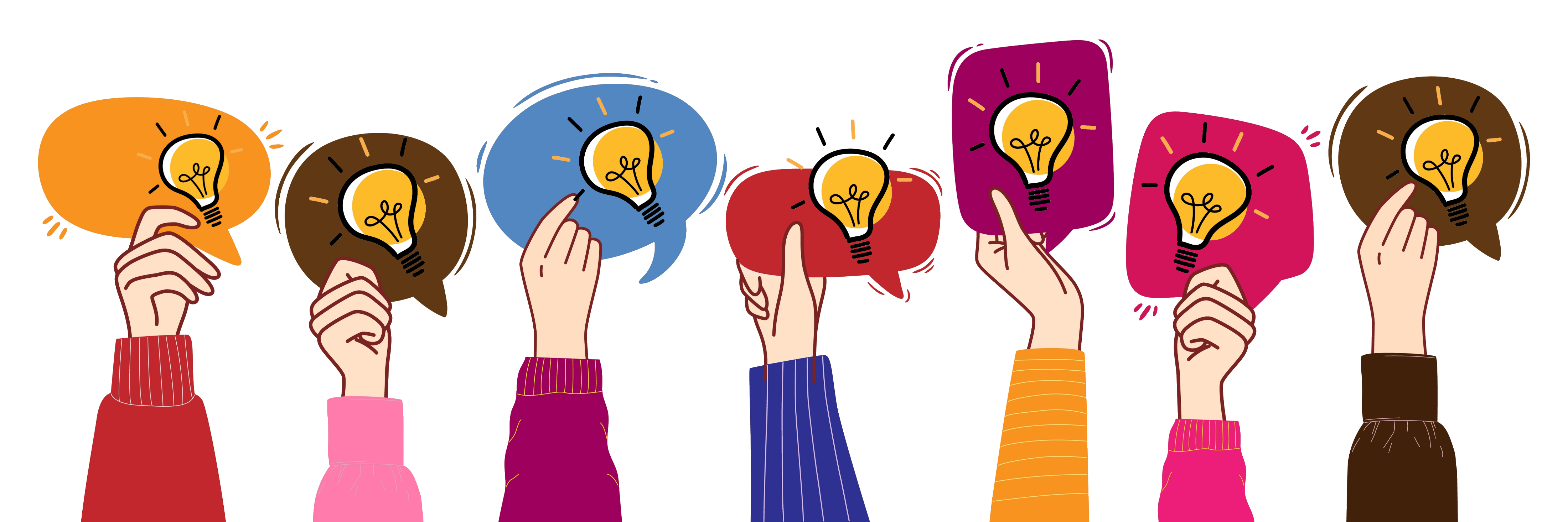 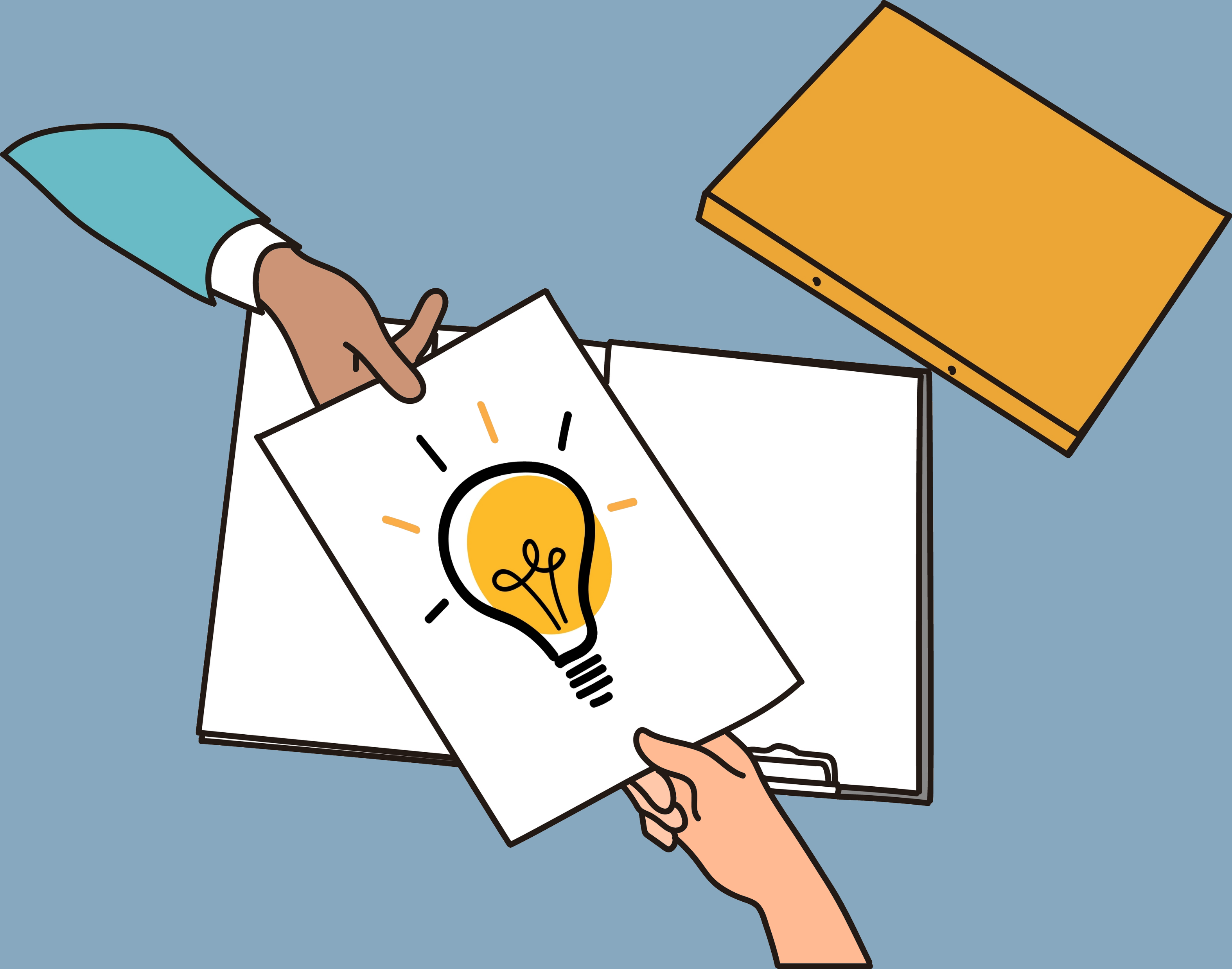 2. Schoonmaakgereedschap
Schoonmaakgereedschap
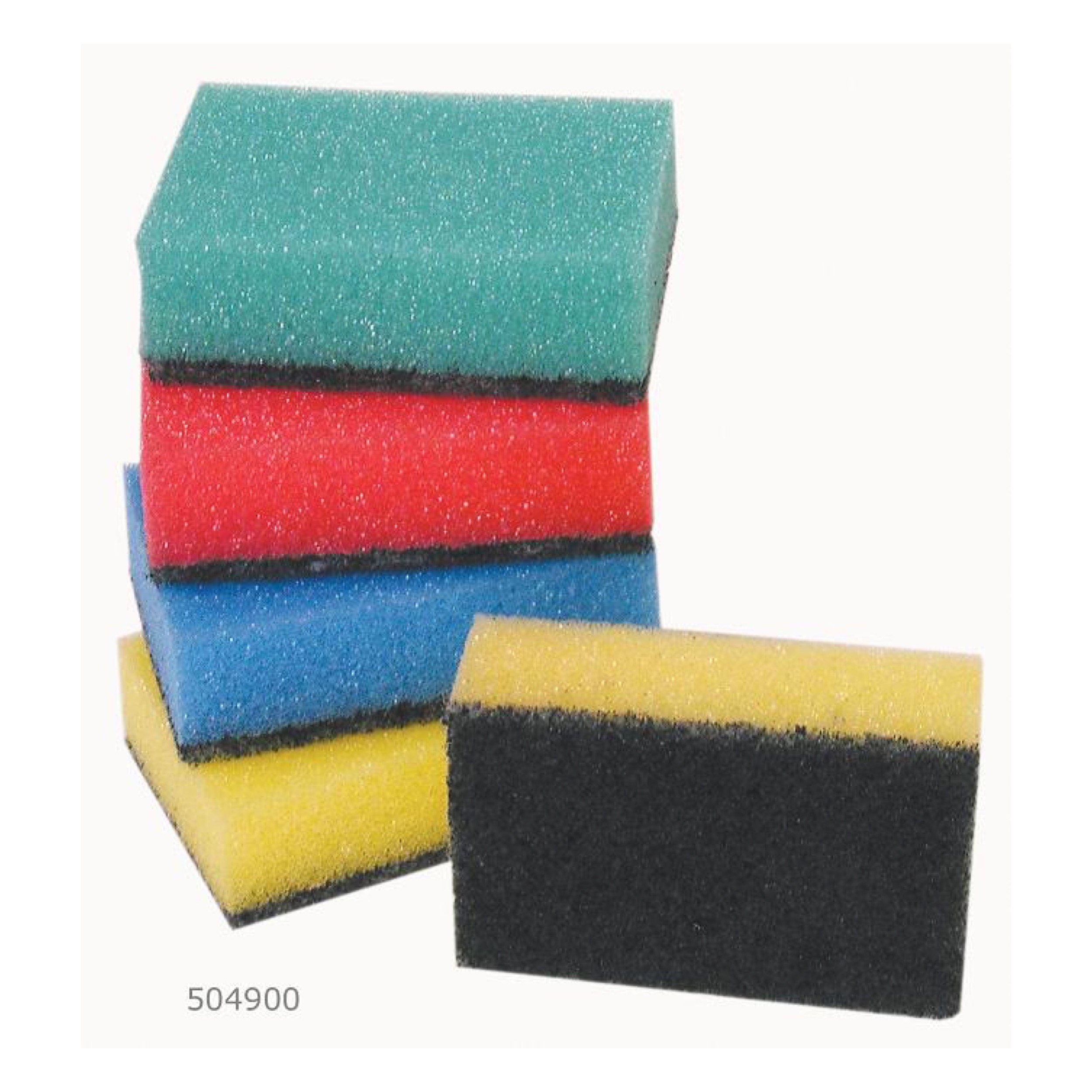 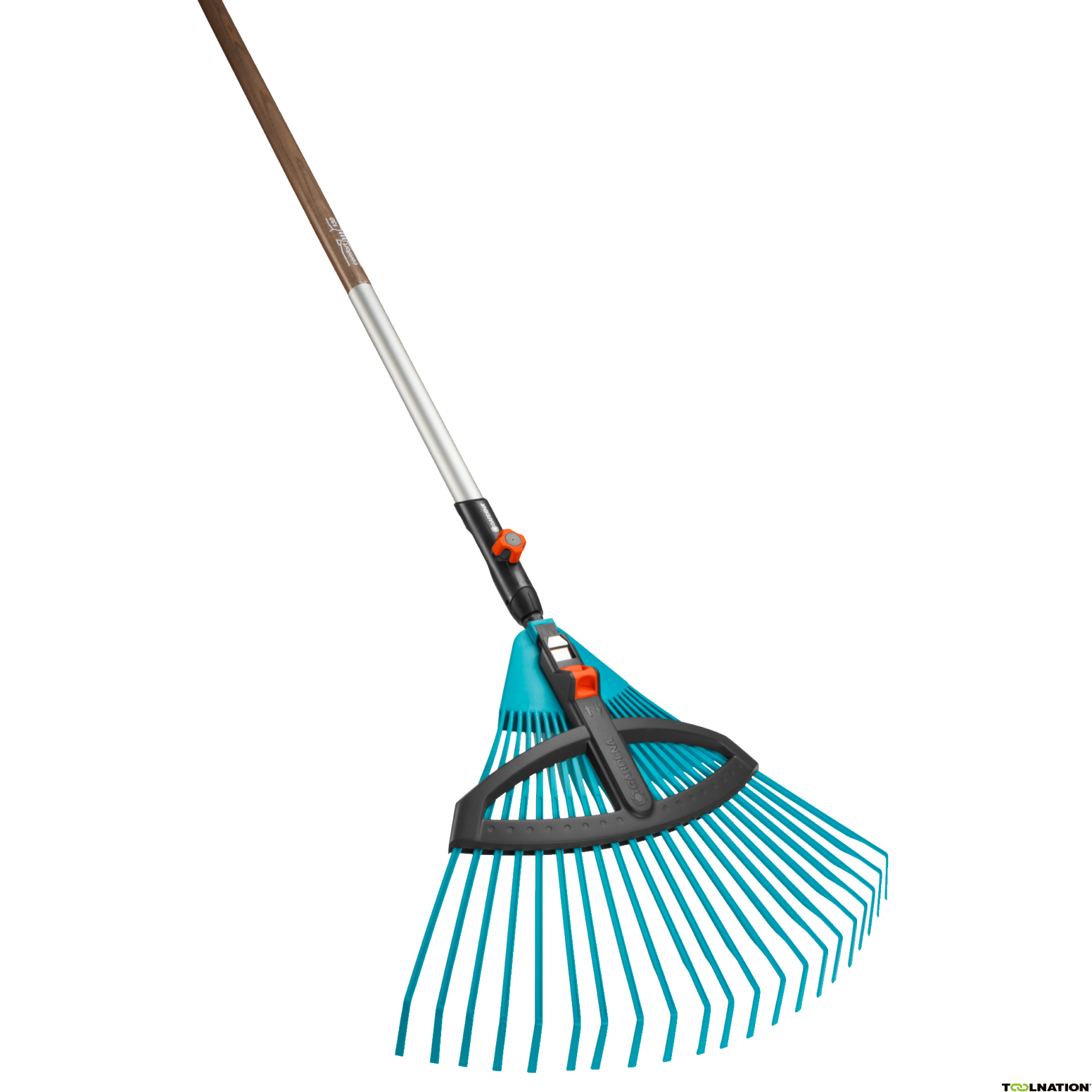 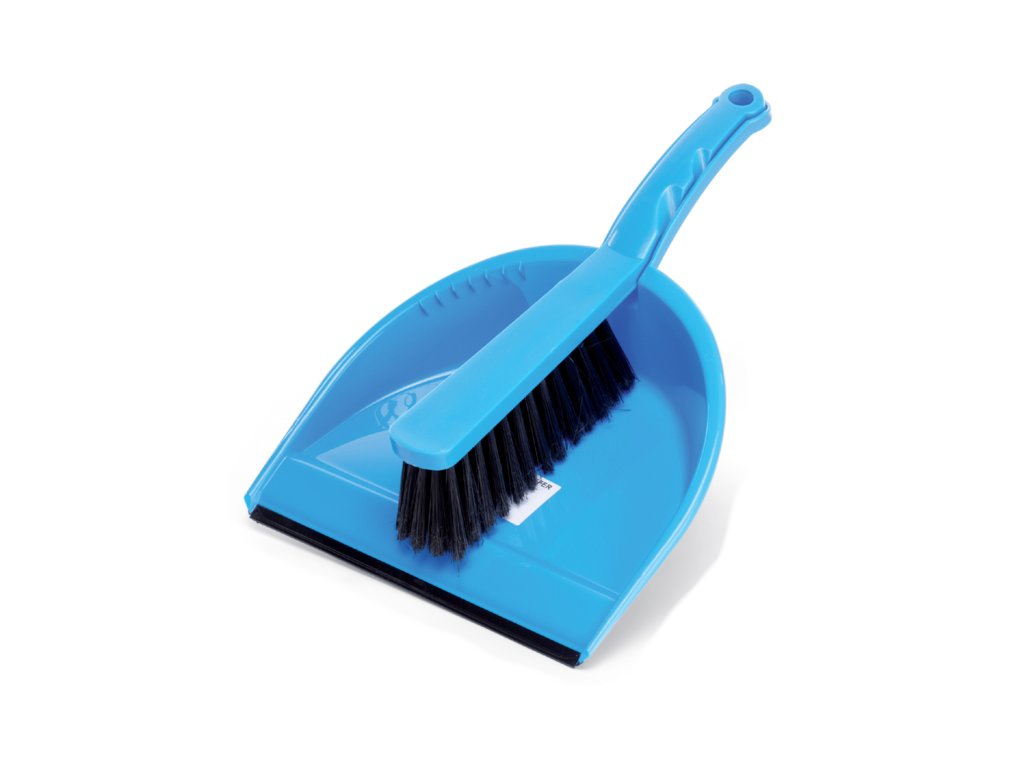 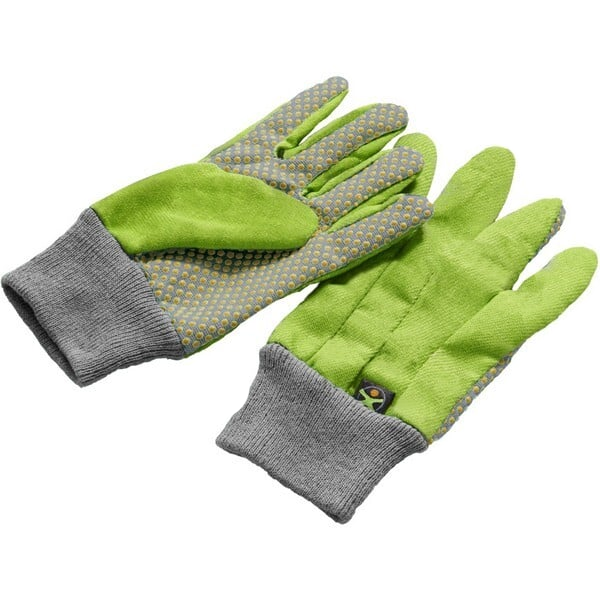 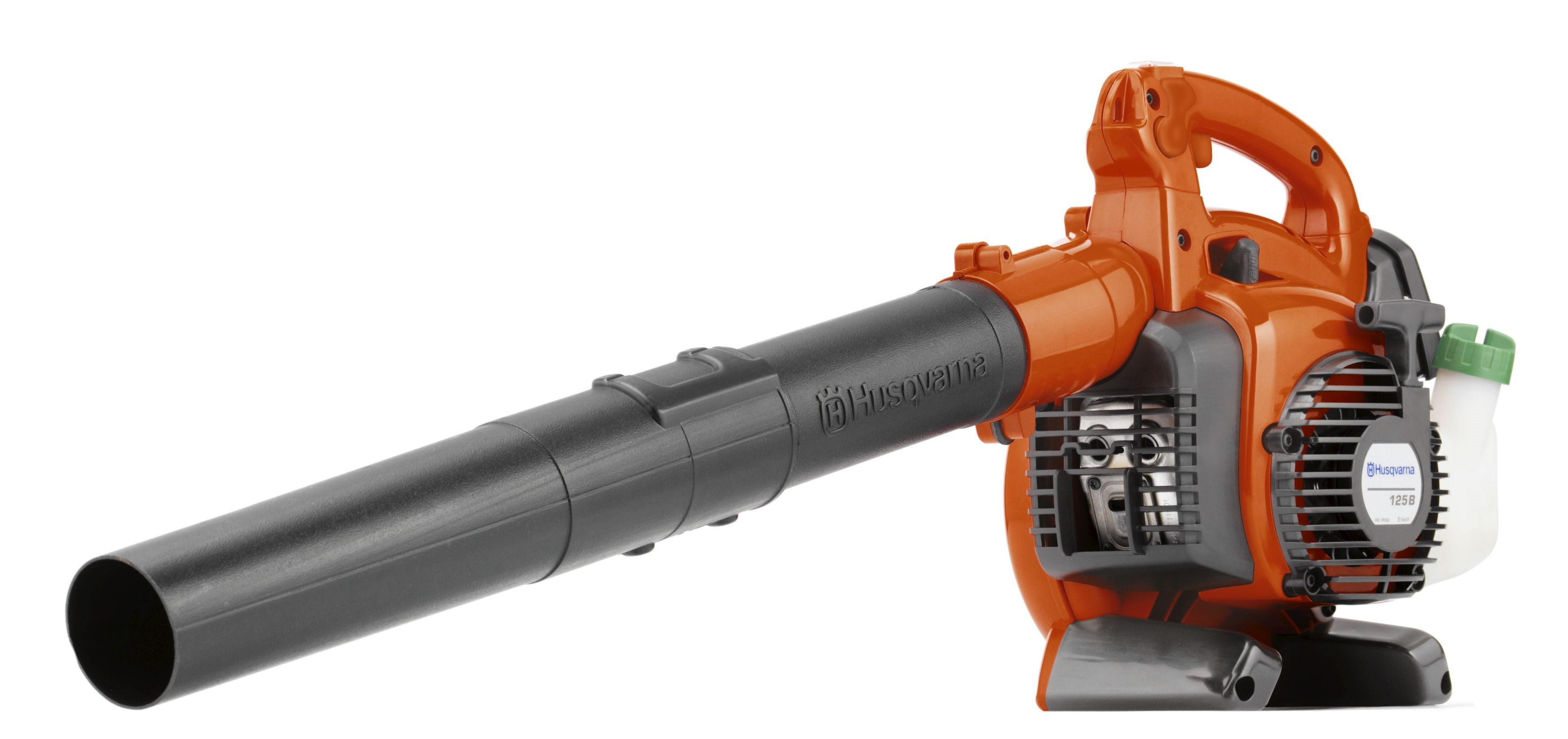 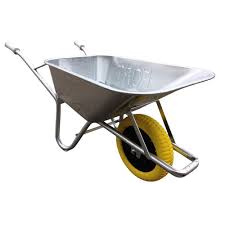 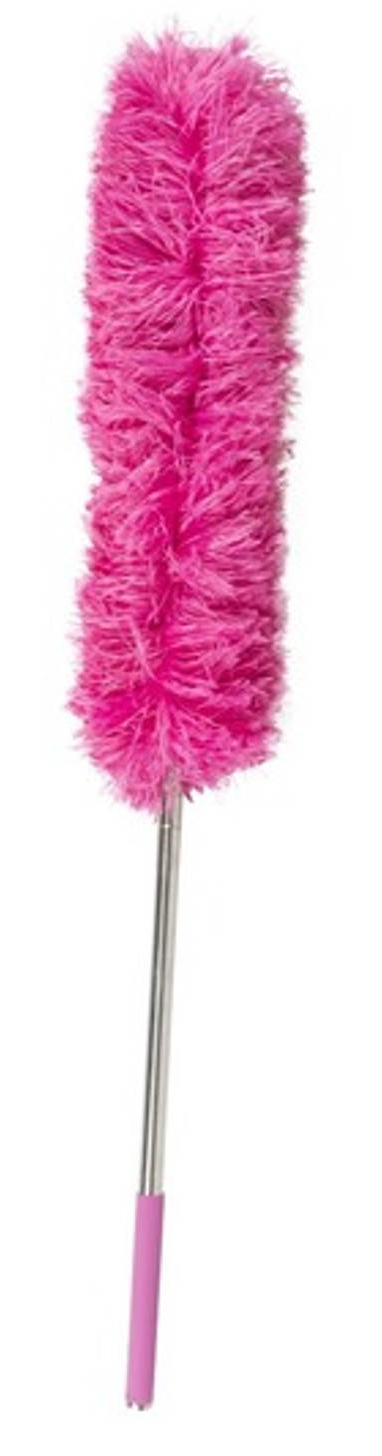 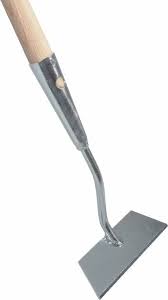 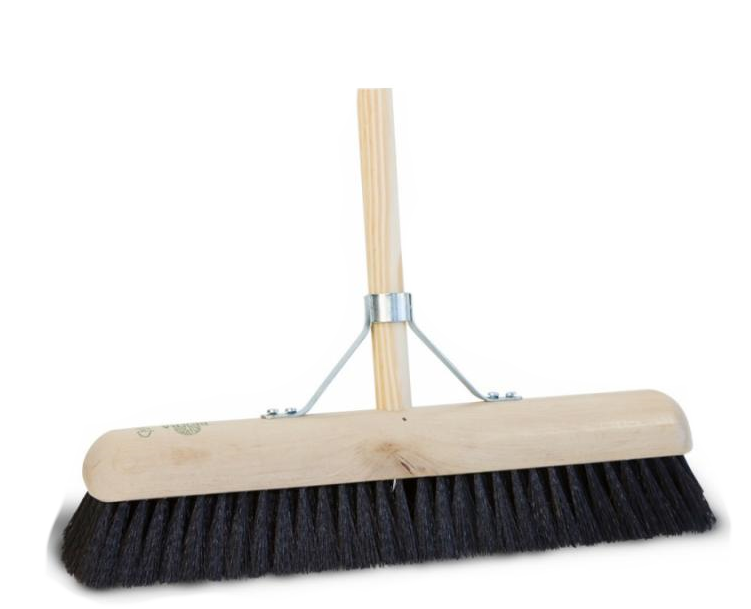 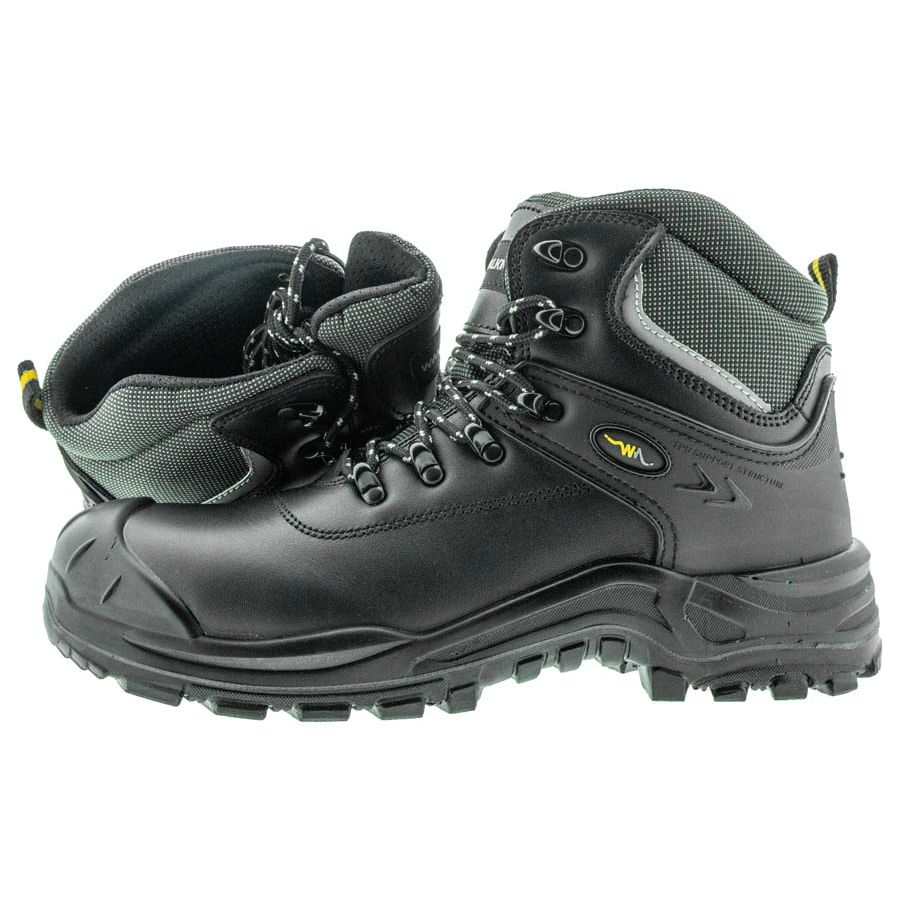 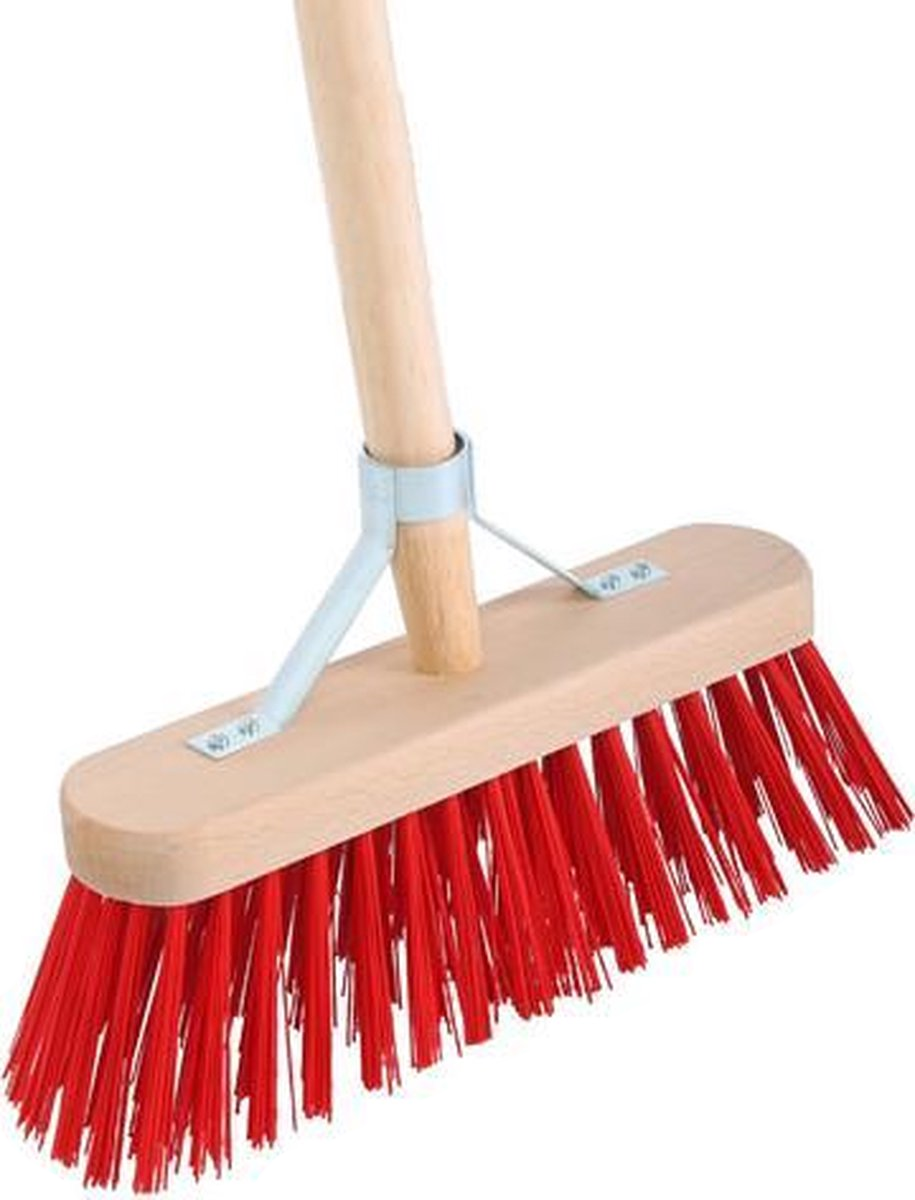 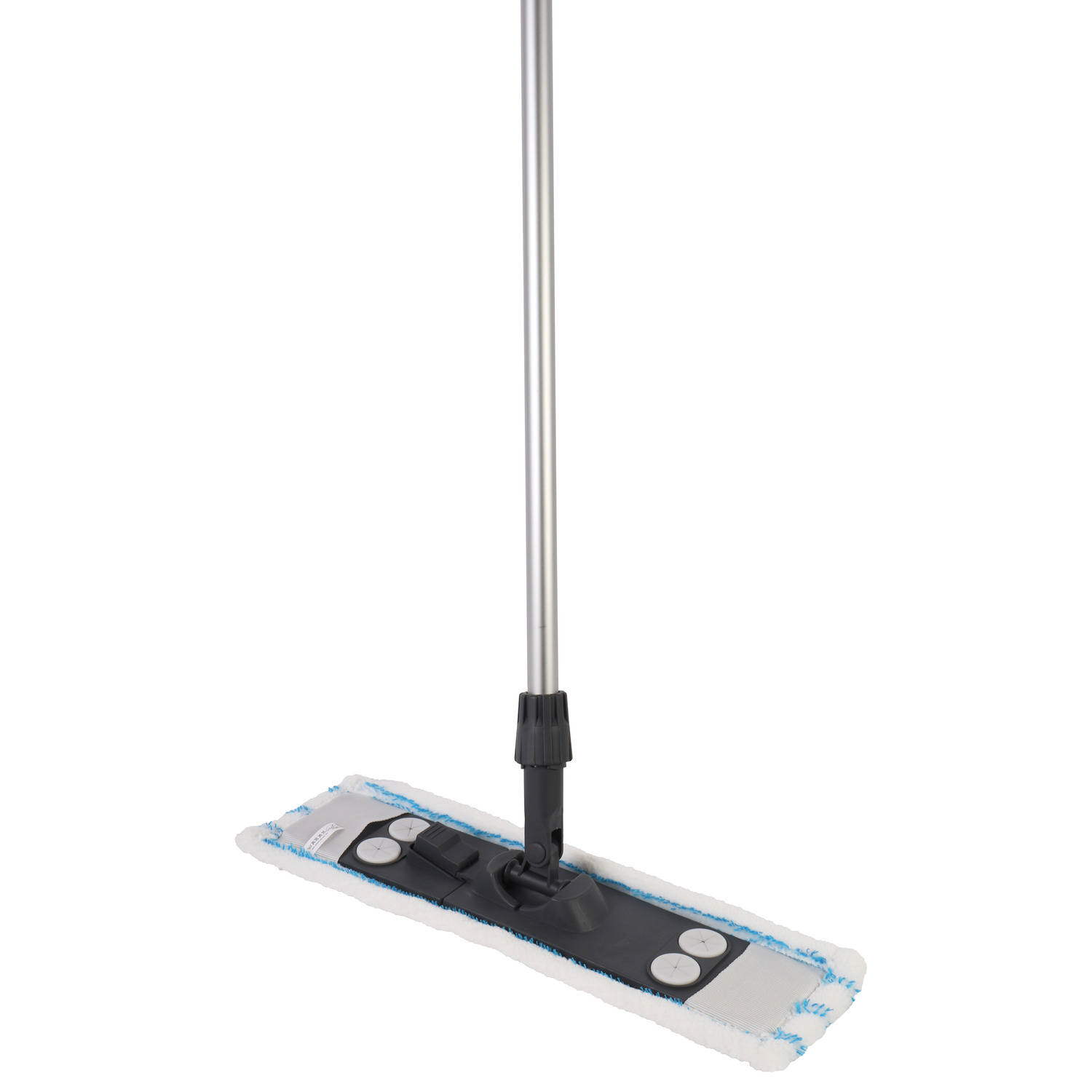 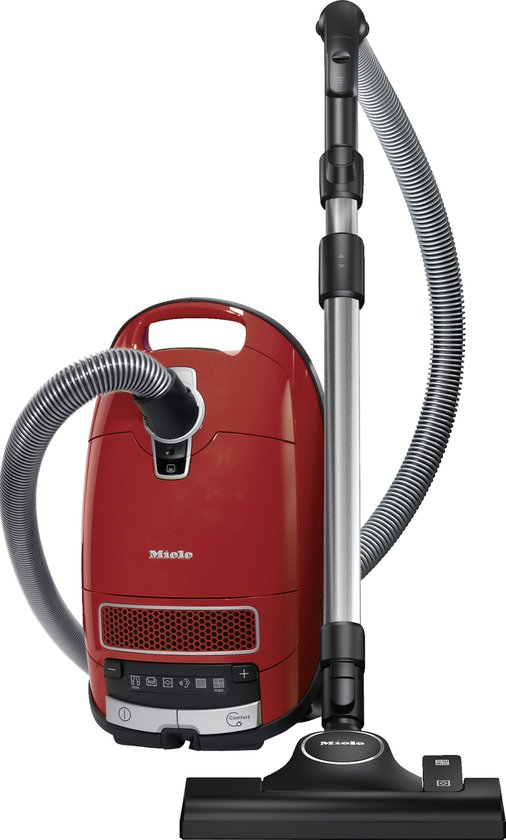 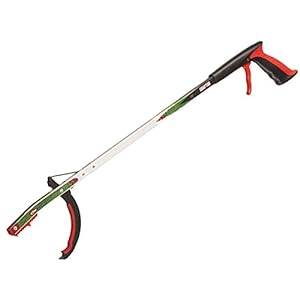 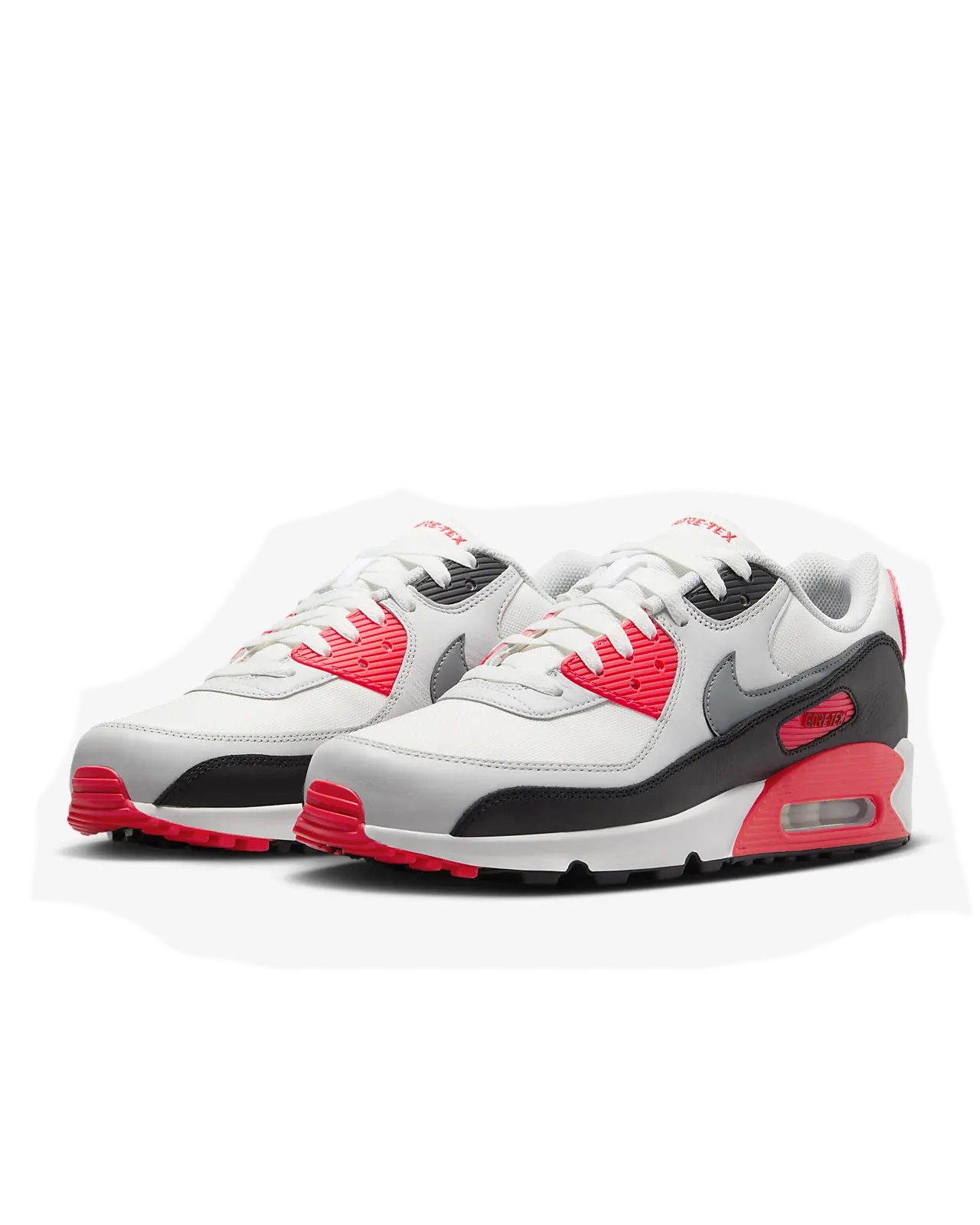 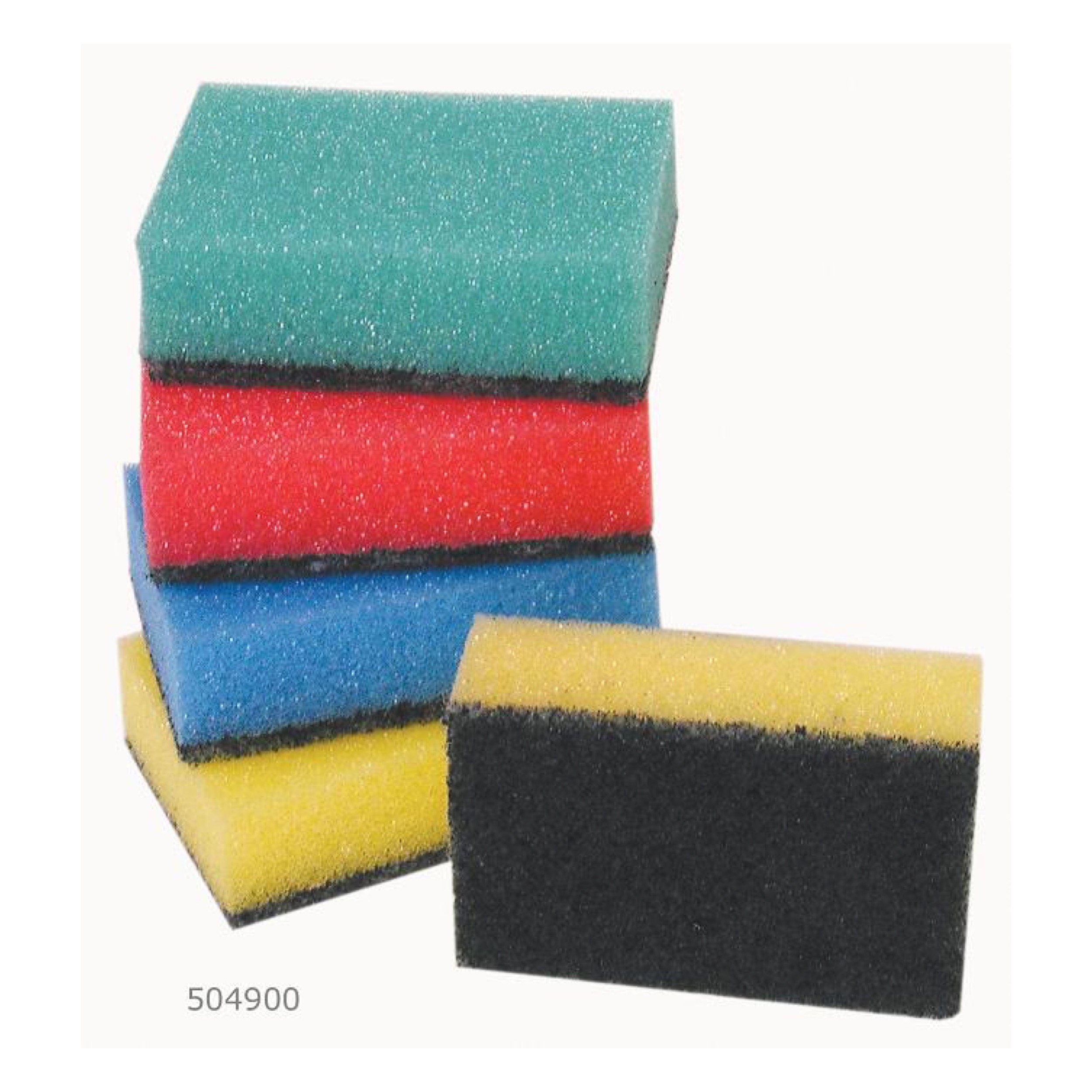 binnen
buiten
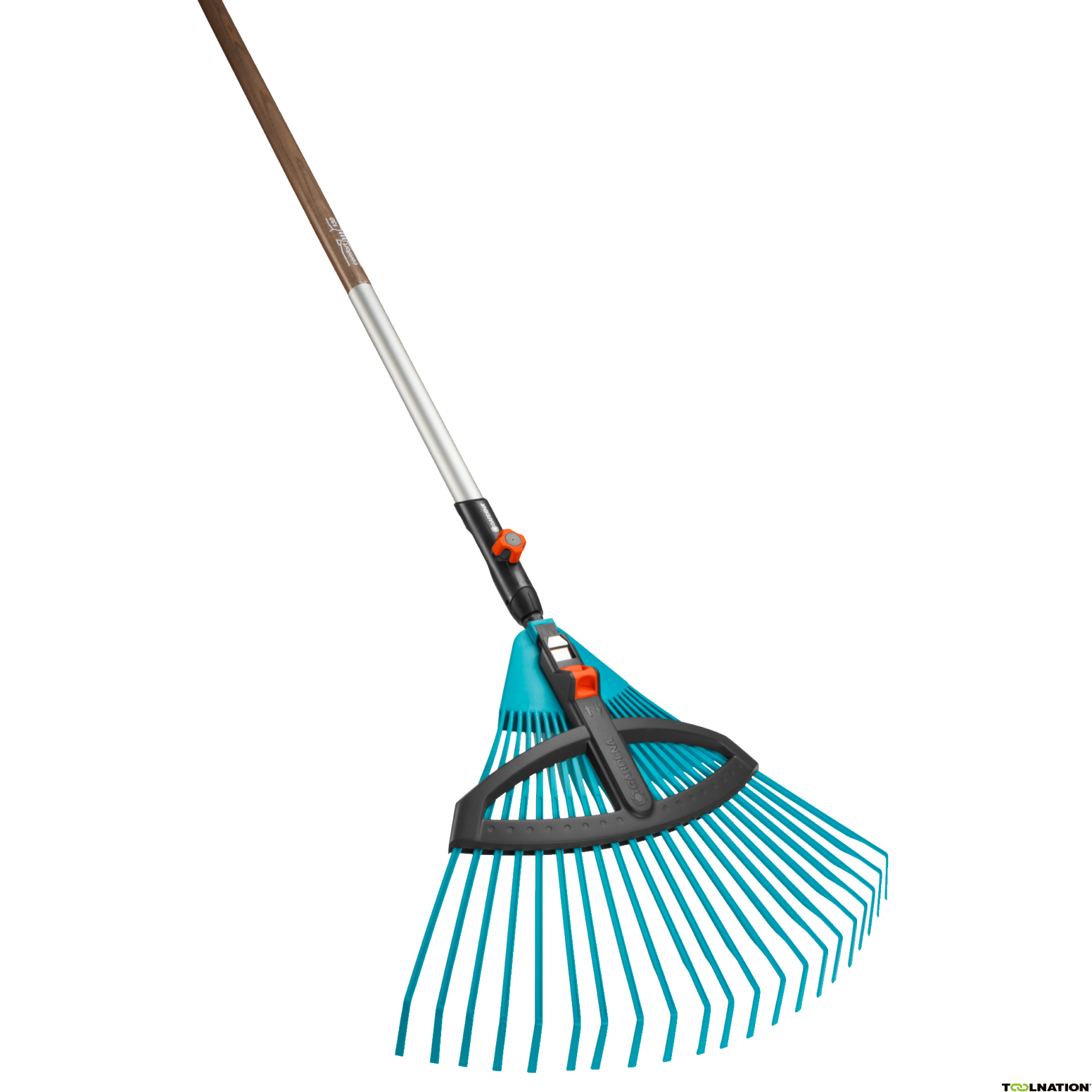 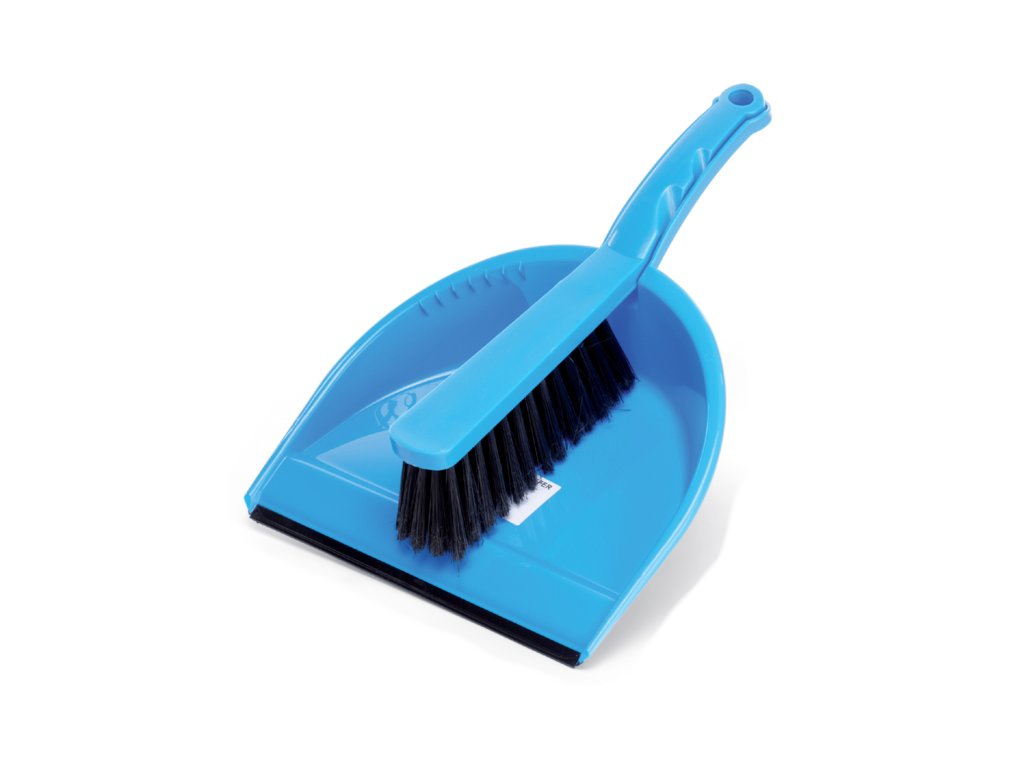 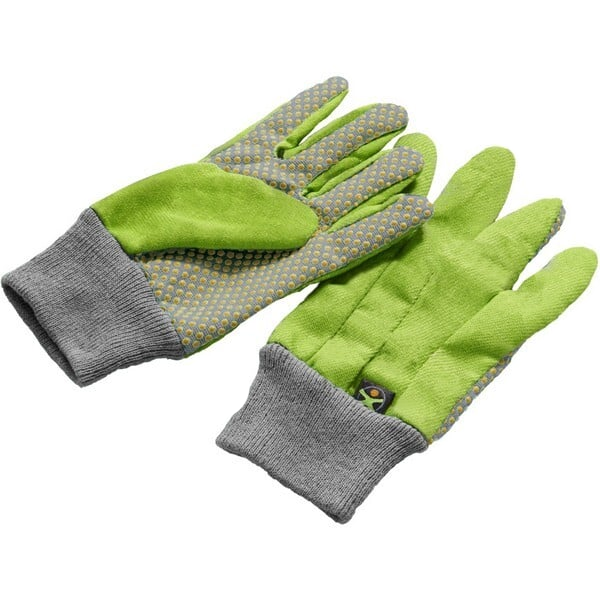 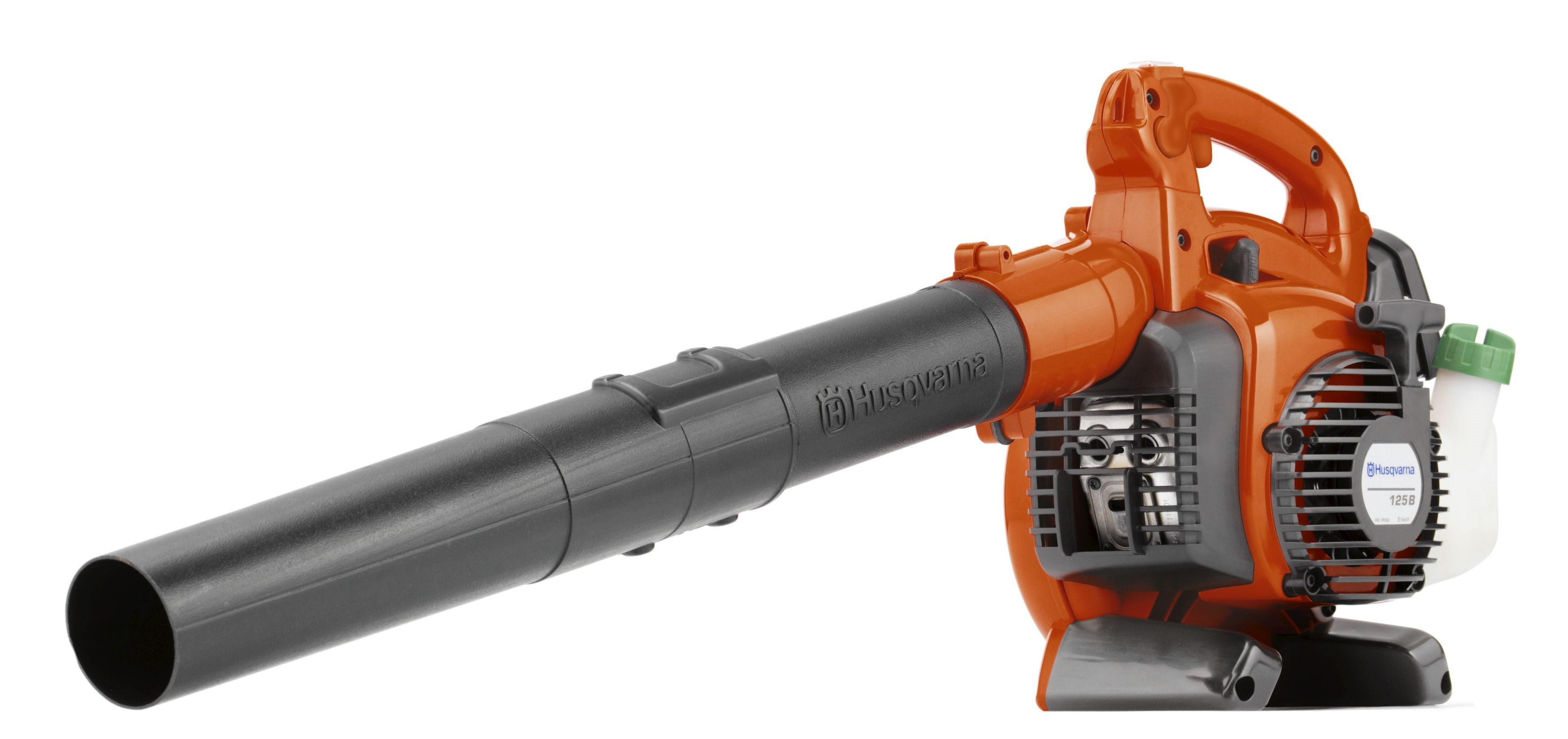 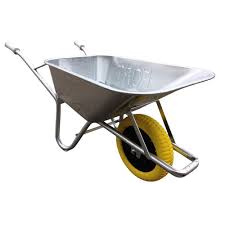 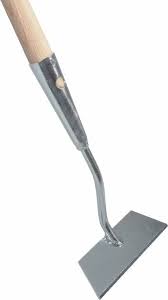 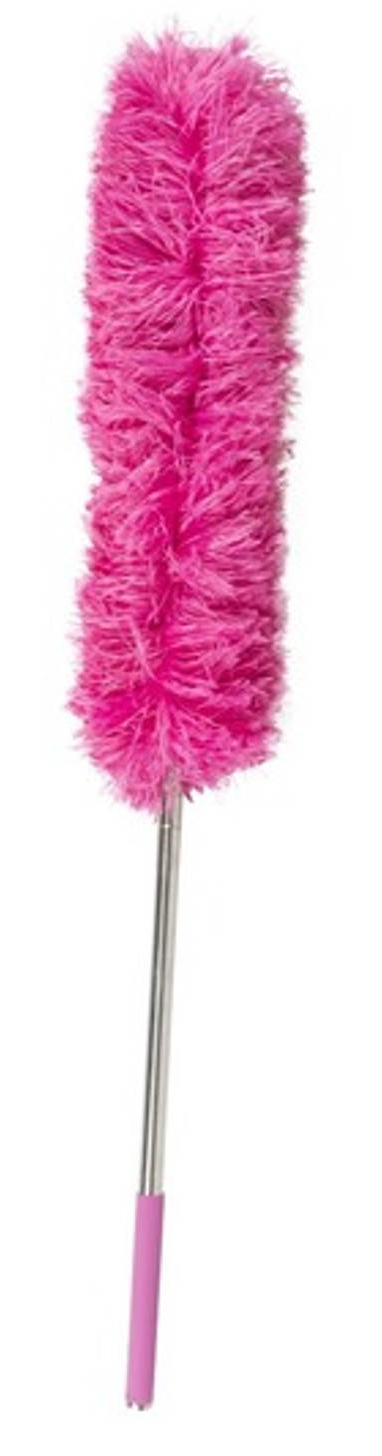 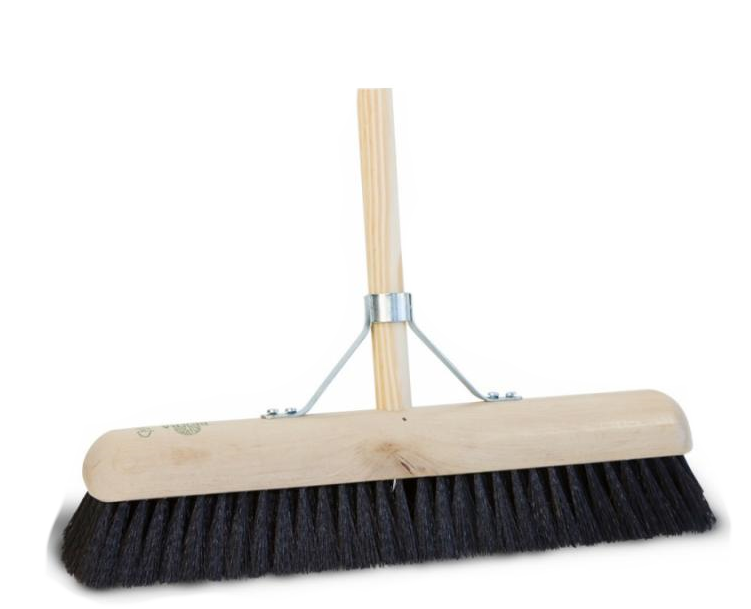 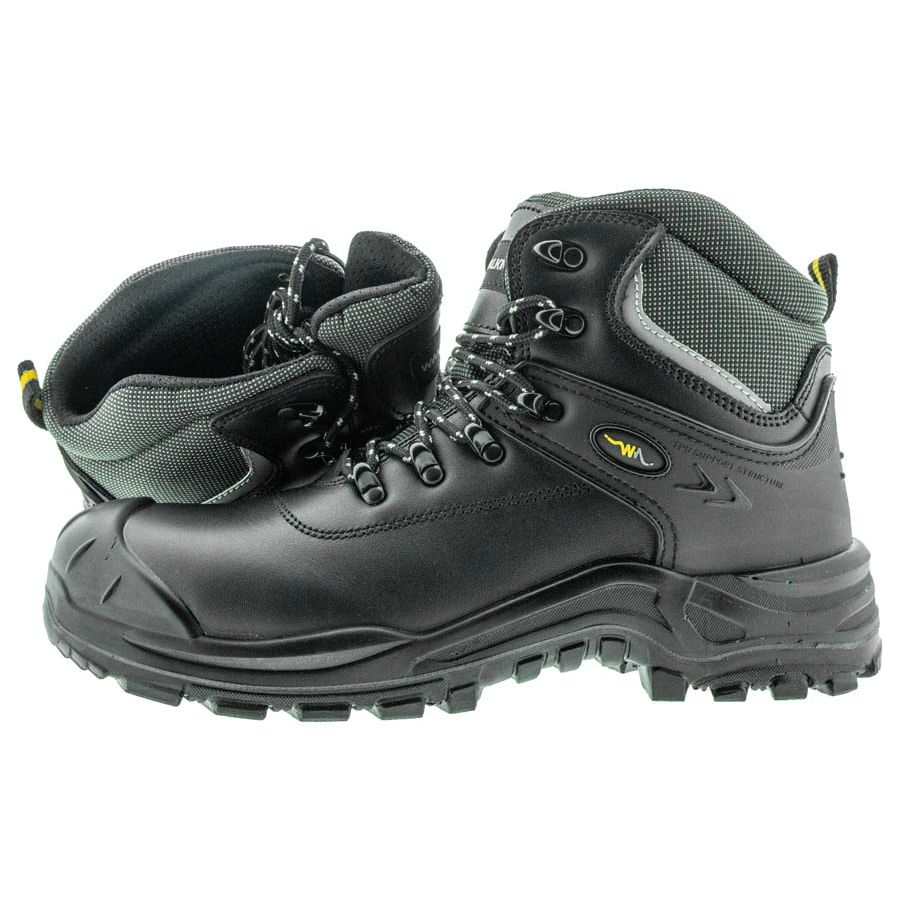 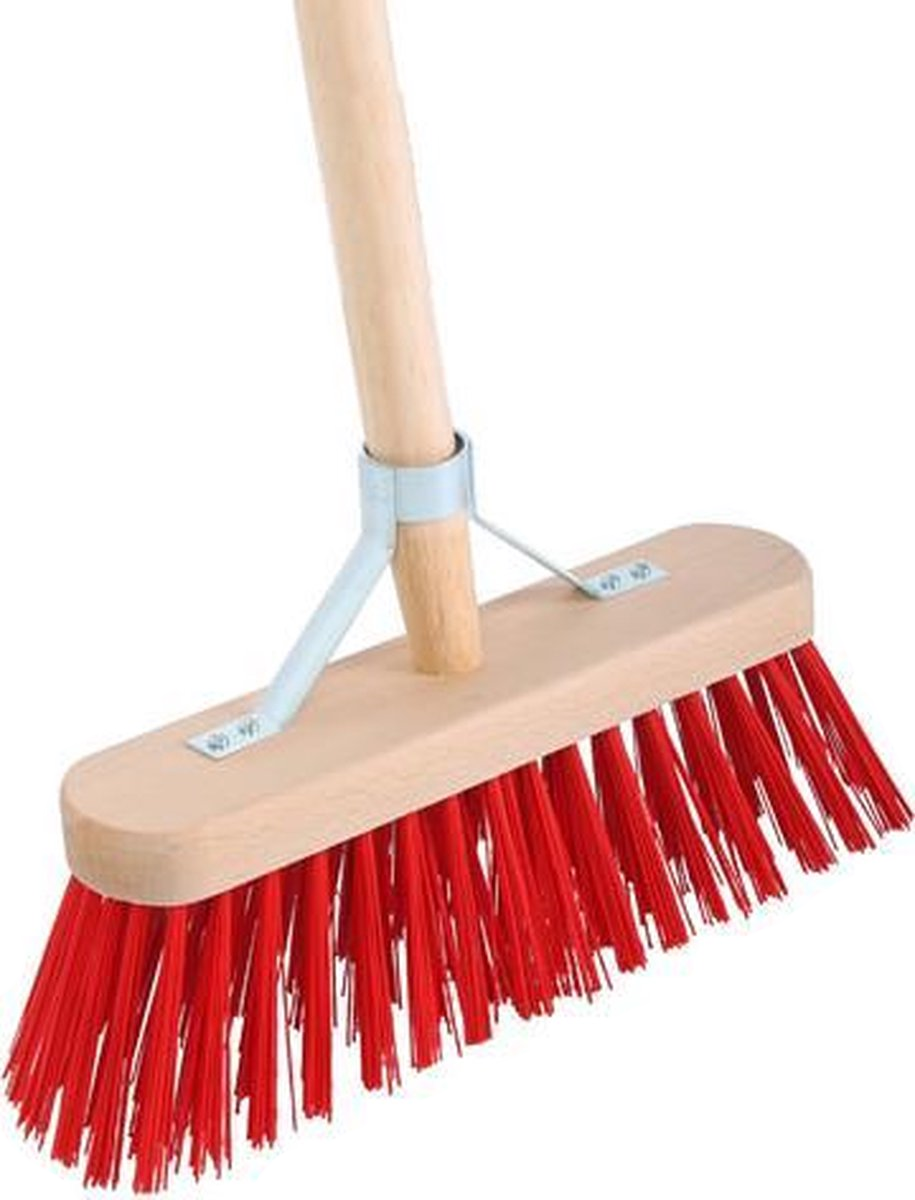 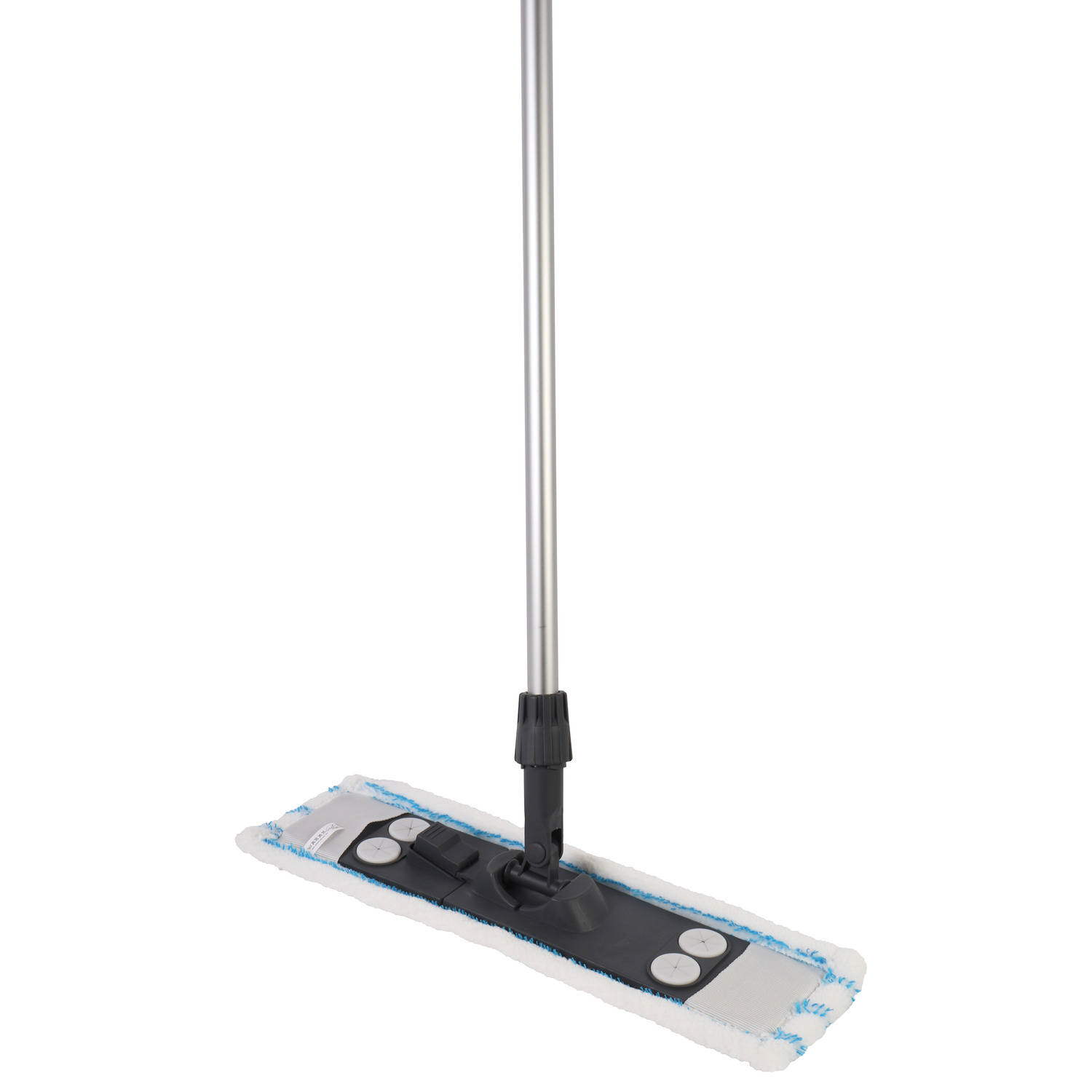 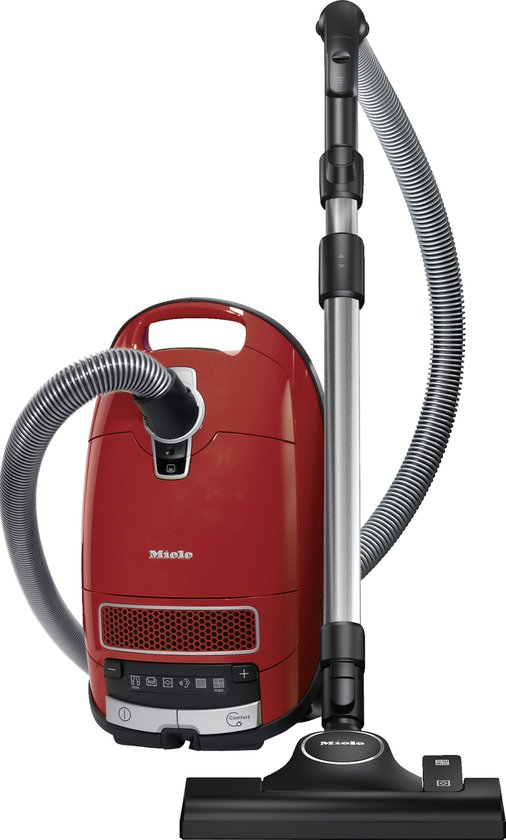 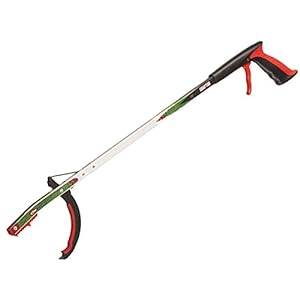 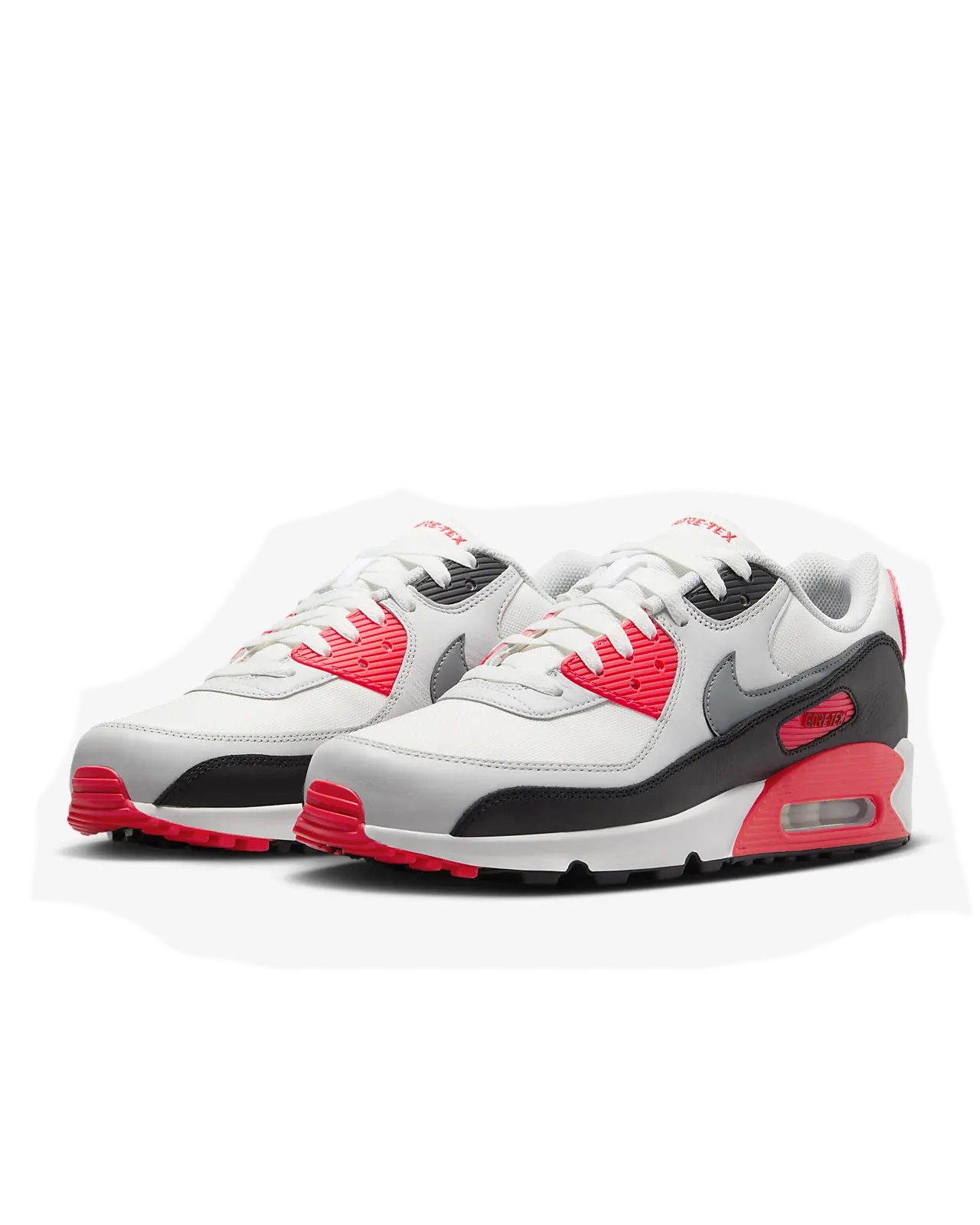 Einde